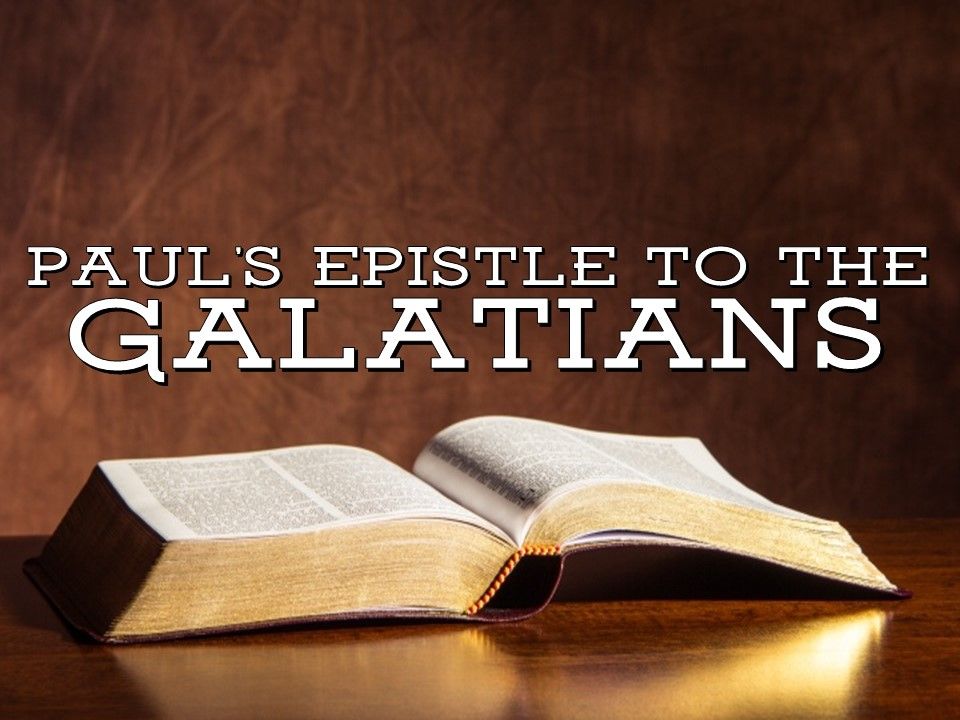 Galatians, Chapter 1
Paul… 	Explains His Authority (1:1-5).
			Expresses His Anxiety (1:6-7).
			Exposes His Adversaries (1:8-10).

Paul…	The Persecutor (1:11-14).
			The Believer (1:15-16b, 24).
			The Preacher (1:16c-23).
Galatians, Chapter 2
THE COUNCIL AT JERUSALEM

	The Private Consultation (2:1-2).
	The Public Convocation (2:3-5).
	The Personal Confirmation (2:6-10)

PETER (CEPHAS) OPPOSED BY PAUL.

	Peter’s Relapse (2:11-13).
	Paul’s Rebuke (2:14-21).
Galatians, Chapters 3 & 4
FAITH BRINGS RIGHTEOUSNESS

	The Personal Argument (3:1-5).

	The Scriptural Argument (3:6-14).

	The Logical Argument (3:15-29).

	The Historical Argument (4:1-11).

	The Sentimental Argument (4:12-18).

	The Allegorical Argument (4:19-31).
Galatians 5:1-12
FREEDOM IN CHRIST


	THE SLAVE – You Lose Your Liberty (5:1).


	THE DEBTOR – You Lose Your Wealth (5:2-6).


	THE RUNNER – You Lose Your Direction (5:7-12).
Application and Discussion Questions
Discussion Questions:

	1.	What does it mean to you, when you think of 			Christ’s yoke being easy?

	2.	How is the Law a heavy yoke, but Christianity is 		a light burden?

	3.	How would you explain to a new Christian, that 		being in Christ makes them spiritually rich?

	4.	List some ways that Christians are to be good 			leaven working in the kingdom.
Next Lesson:  Galatians 5:13-26
GOD’S ENABLING SPIRIT

	To Fulfill the law of Love (5:13-15)

	To Overcome the Flesh (5:16-21,24)

	To Produce Fruit (5:22-23,26)
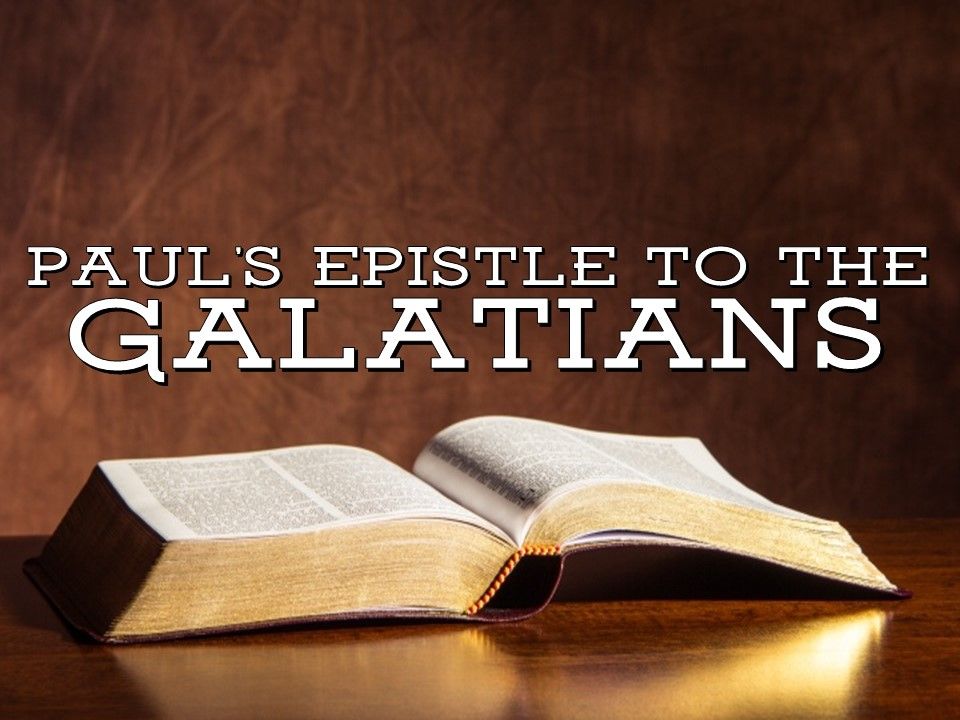